School Council
Election Process
Fall Election for Parent Positions
Determines parent representatives – not executive (e.g. Chair, Vice-Chair etc.) positions
Executive positions can be determined after parent membership is in place
Minimum membership includes:
Majority of parents
Parent membership is not restricted to any number of parents
Your bylaws determine your actual membership
An HWDSB employee can be a member on the council of their child's school as a staff representative if they declare that they are an HWDSB employee
Planning the Election
Step One
Planning the Election
STEP 1
Consider forming an election planning committee consisting of parents, teachers and support staff
Secondary schools should include a student representative, appointed by student council
It is recommended that this election planning committee be formed in the spring prior to the next school year
Planning the Election
STEP 2
Develop your election plan before your last school council meeting of the year
Include the date, time and location of the election for school council parent members (must occur within first 30 calendar days of the school year) and submit the permit date through eBase.
STEP 3
Advertise the election - communicate in June through school newsletter & website
Planning the Election
STEP 4
Inform parents of the process for nominations and elections

STEP 5
Ongoing communication in the days leading up to the election is essential to encourage parent engagement
Nomination forms are returned to the school
Planning Your Election
STEP 6
share with parents before election
collect back the nomination forms
Inform parents of election date & how many reps to vote for
create a list with bios of candidates
Planning the Election
STEP 7
Hold the election
During the Election
Step Two
During the Election
Elections must be conducted by secret ballot
Only parents or guardians of a student enrolled at the school can vote
All eligible voters may cast one vote for each parent position
Voters must be present at the school on the election day(s) during the hours of the election
Individuals running for a position should not be staffing the election table
After the Election
Step Three
Final Checklist
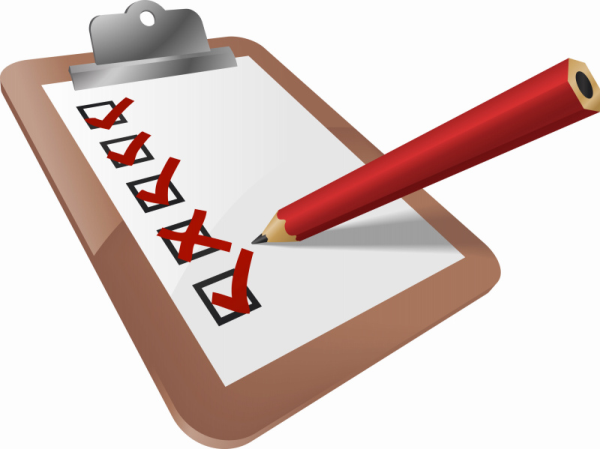 Announce names of elected council members within 30 days of the election
Newsletter
School website
Social media
Internal School Council Yammer
Hold the first meeting within 35 calendar days of the school year & elect your executive positions
Thank you for your work on behalf of the children
For information or support, please email PIC@hwdsb.on.ca